PHY 711 Classical Mechanics and Mathematical Methods
10-10:50 AM  MWF  Olin 103

Plan for Lecture 16:
Start reading Chapter 7
Linear versus non-linear oscillators
Coupled motion of extended systems; relationship to continuum models & wave equation
9/30/2015
PHY 711  Fall 2015 -- Lecture 16
1
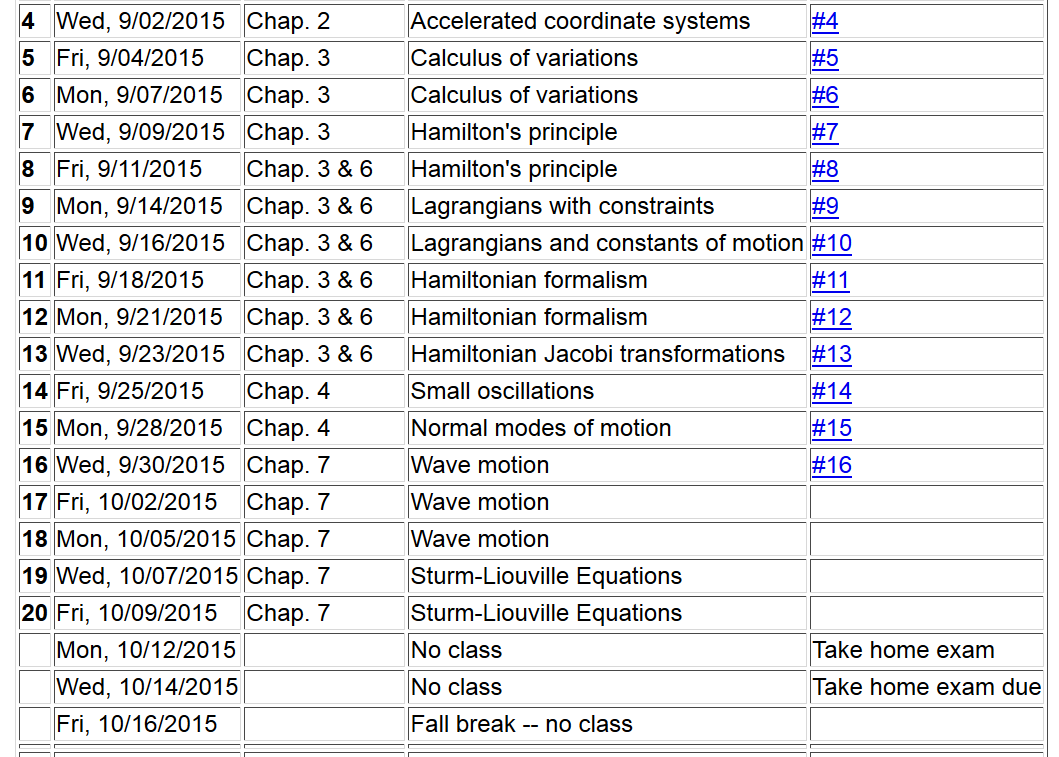 9/30/2015
PHY 711  Fall 2015 -- Lecture 16
2
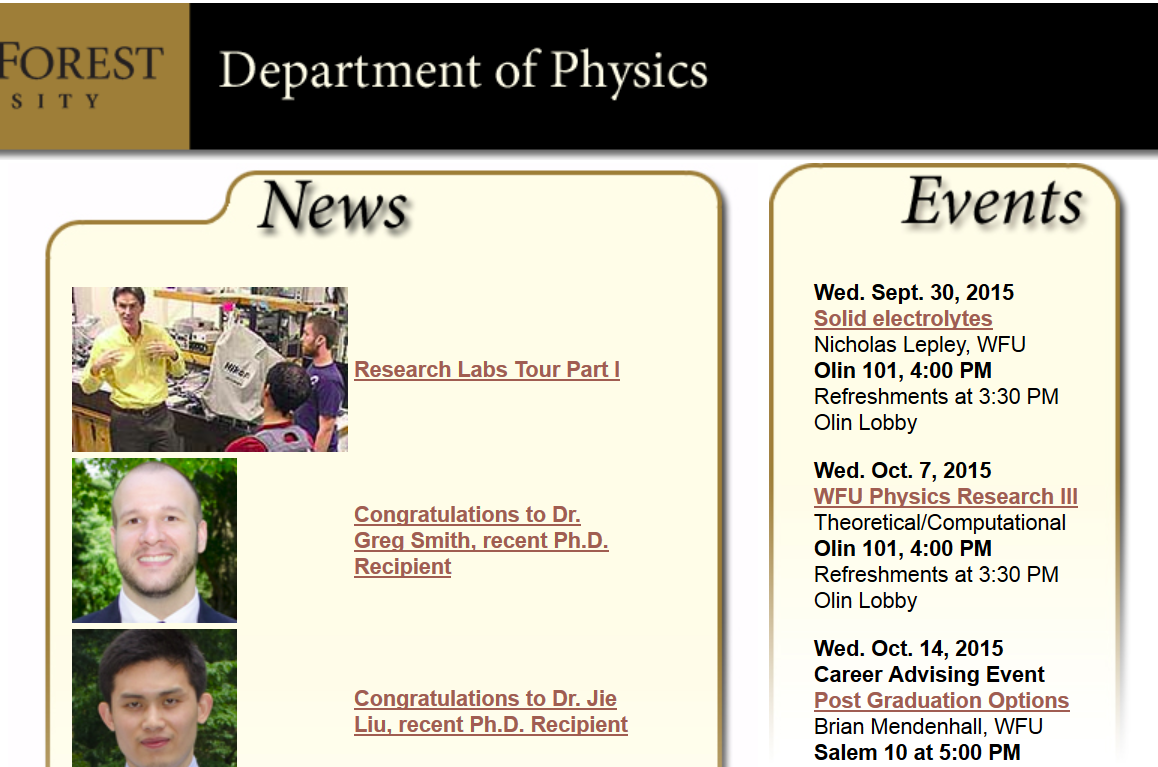 9/30/2015
PHY 711  Fall 2015 -- Lecture 16
3
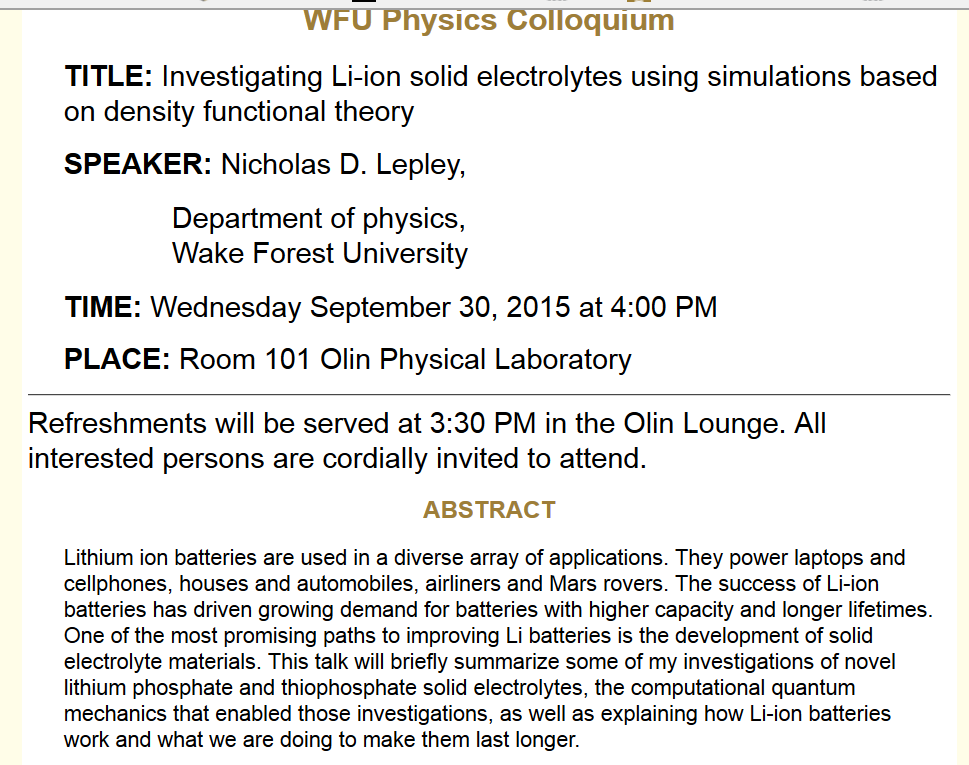 9/30/2015
PHY 711  Fall 2015 -- Lecture 16
4
9/30/2015
PHY 711  Fall 2015 -- Lecture 16
5
9/30/2015
PHY 711  Fall 2015 -- Lecture 16
6
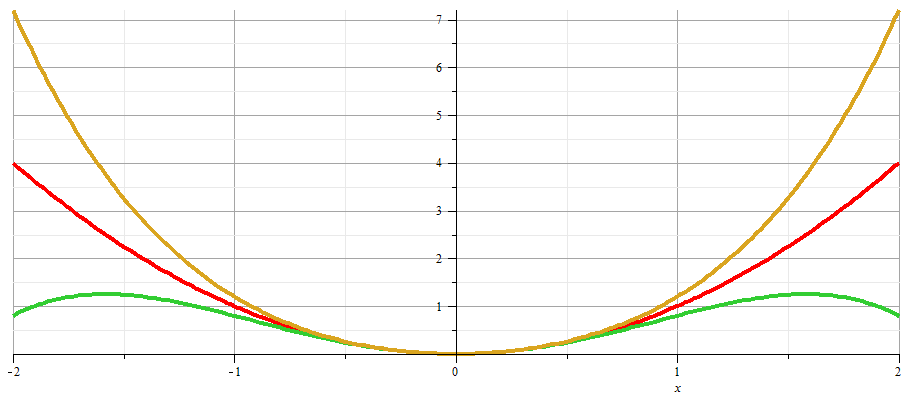 x
9/30/2015
PHY 711  Fall 2015 -- Lecture 16
7
9/30/2015
PHY 711  Fall 2015 -- Lecture 16
8
9/30/2015
PHY 711  Fall 2015 -- Lecture 16
9
9/30/2015
PHY 711  Fall 2015 -- Lecture 16
10
9/30/2015
PHY 711  Fall 2015 -- Lecture 16
11
Duffing oscillator -- continued
Plot for  w=2
A=1
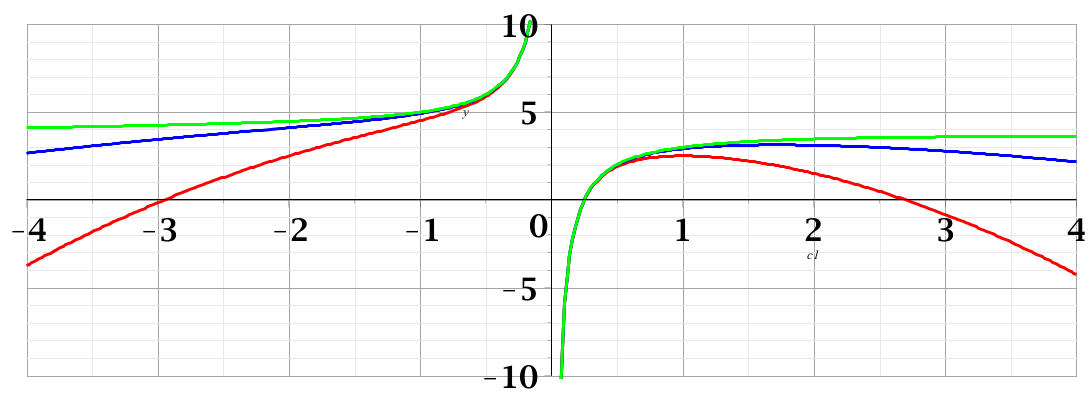 c1
9/30/2015
PHY 711  Fall 2015 -- Lecture 16
12
Returning to linear case;     continuum limit --
Longitudinal versus transverse vibrations
      Images from web page:
           http://www.physicsclassroom.com/class/waves/u10l1c.cfm
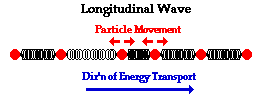 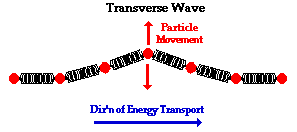 9/30/2015
PHY 711  Fall 2015 -- Lecture 16
13
Longitudinal case: a system of masses and springs:
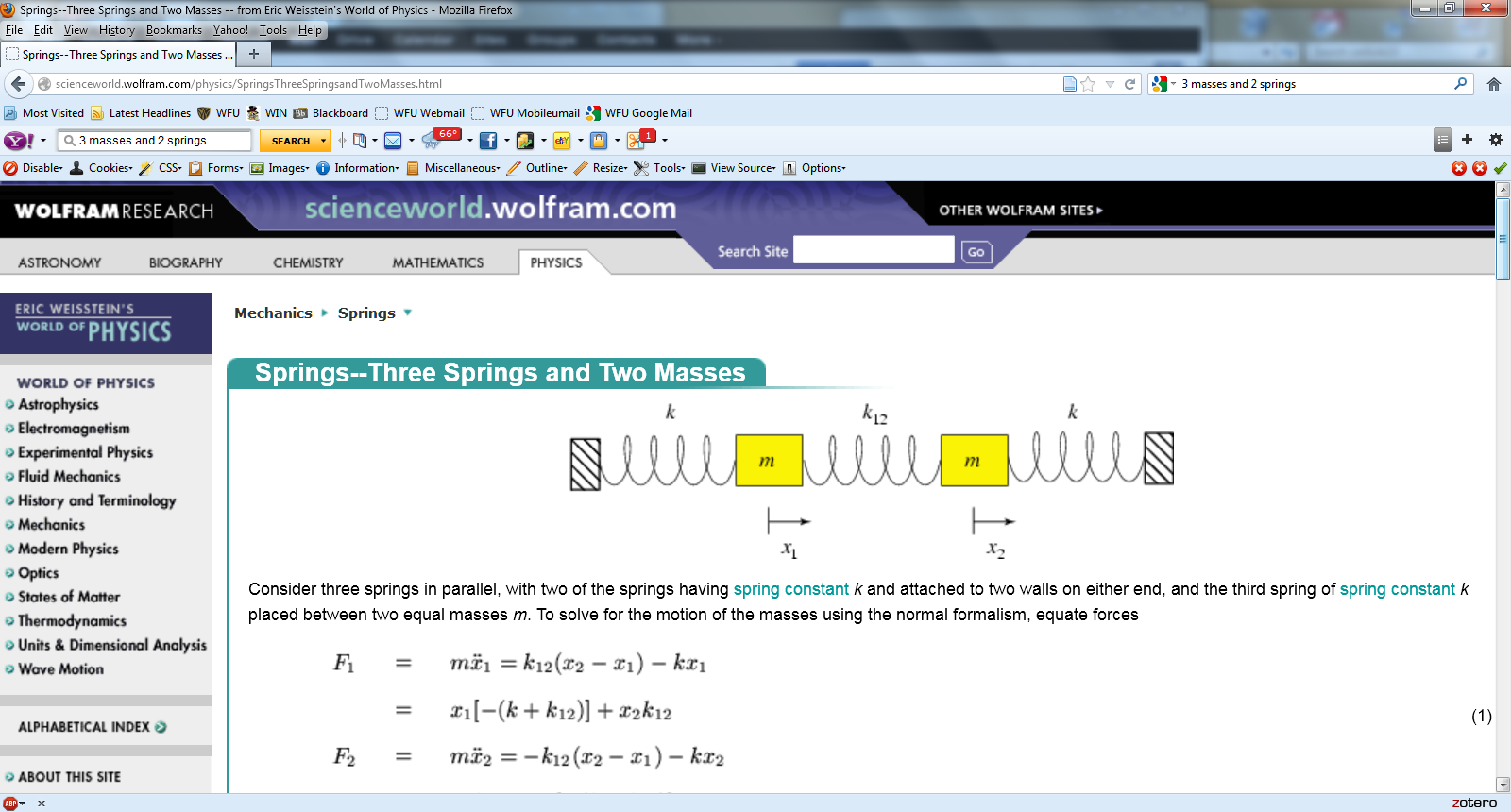 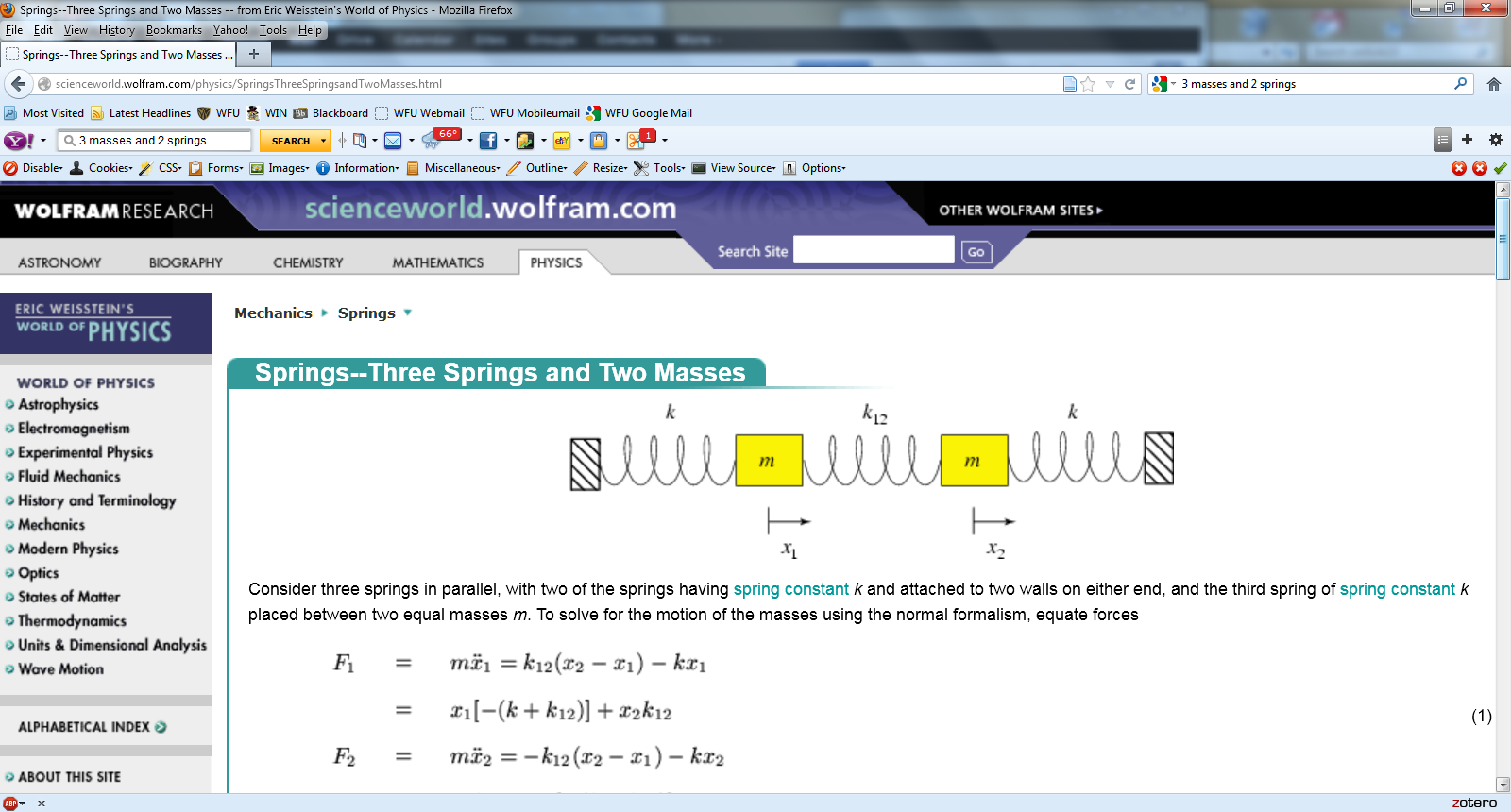 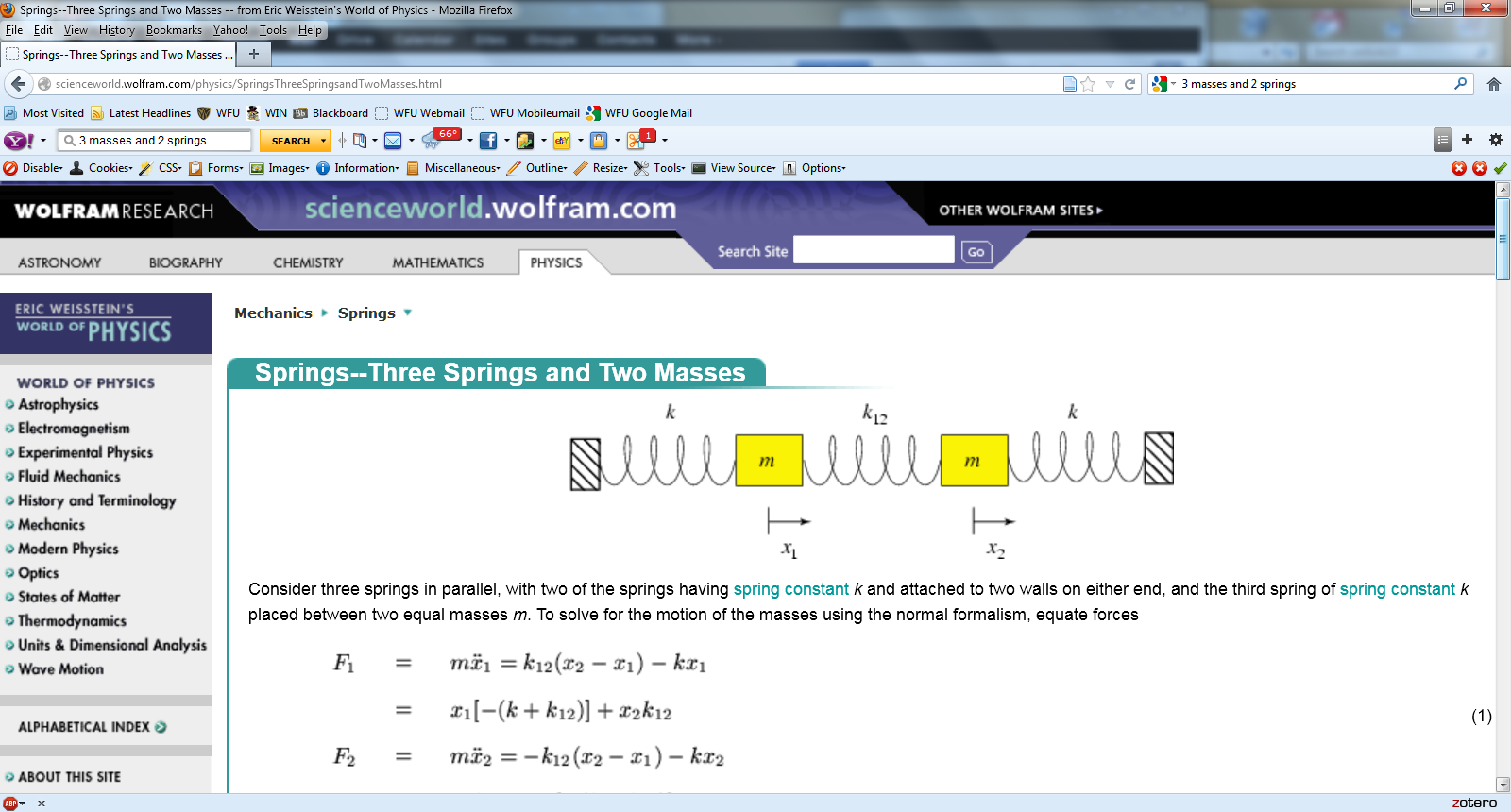 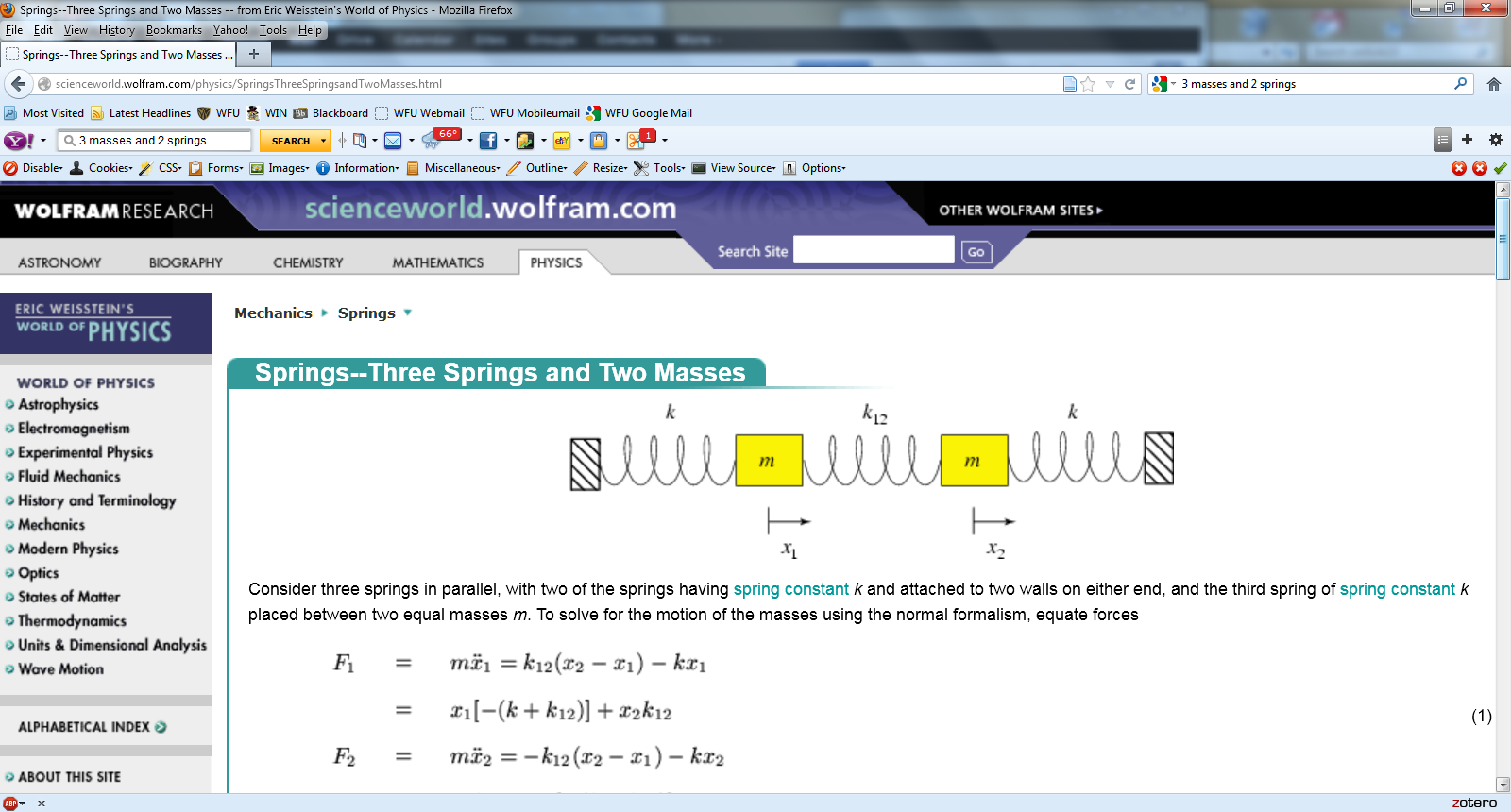 m
m
m
9/30/2015
PHY 711  Fall 2015 -- Lecture 16
14
system parameter with units of (velocity)2
9/30/2015
PHY 711  Fall 2015 -- Lecture 16
15
t
Transverse displacement:
m(x,t)
9/30/2015
PHY 711  Fall 2015 -- Lecture 16
16
9/30/2015
PHY 711  Fall 2015 -- Lecture 16
17
9/30/2015
PHY 711  Fall 2015 -- Lecture 16
18
9/30/2015
PHY 711  Fall 2015 -- Lecture 16
19
9/30/2015
PHY 711  Fall 2015 -- Lecture 16
20
9/30/2015
PHY 711  Fall 2015 -- Lecture 16
21
9/30/2015
PHY 711  Fall 2015 -- Lecture 16
22
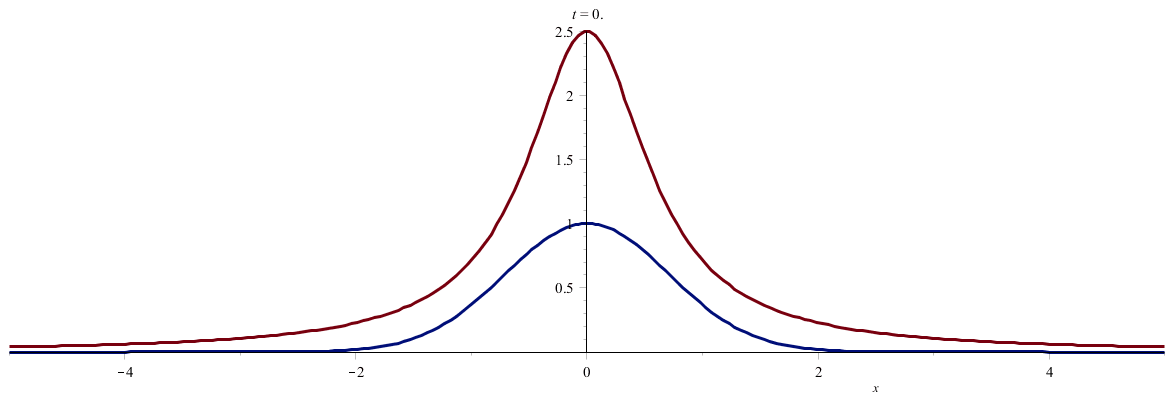 9/30/2015
PHY 711  Fall 2015 -- Lecture 16
23